ТЕХНИЧКО ОБРАЗОВАЊЕ
За 9. РАЗРЕД основне школе
Топлотна изолација зграде
-утврђивање-
Наставни садржај се налази у уџбенику на странама 34,35 и 36.
Учили смо на претходном часу да се топлотна изолација код објеката изводи да би се смањили губици топлоте из просторије зими,  и да би се спријечило прегријавање објеката љети.
Колики ће губитци бити зависи од:
величине спољашњих зидова,
пропуштања топлоте спољашњих зидова и осталих делова објекта и
разлике између спољашње и унутрашње температуре
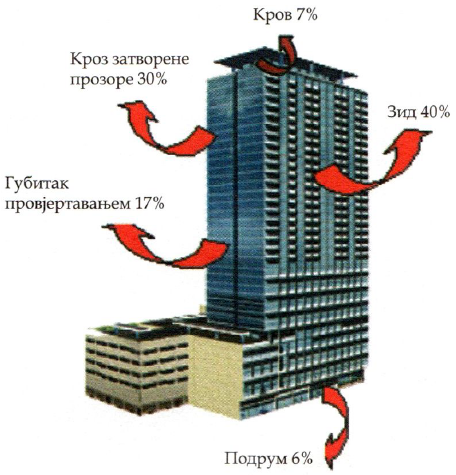 Сл.1.Путеви губљења топлоте
Снимак.1.Примјер добре и лоше изолације куће
Да би се губици топлоте свели на минимум врши се термичка изолација грађевинског објекта .
У термичку изолацију грађевинског објекта се убраја:

1. термоизолација пода у приземљу,2. термоизолација равних и металних кровова,3. термоизолација сендвич зидова,4. термоизолација кровова ,5. звучна изолација у међуспратним дијеловима,6. термо и звучна изолација спољашњих зидова и фасада.
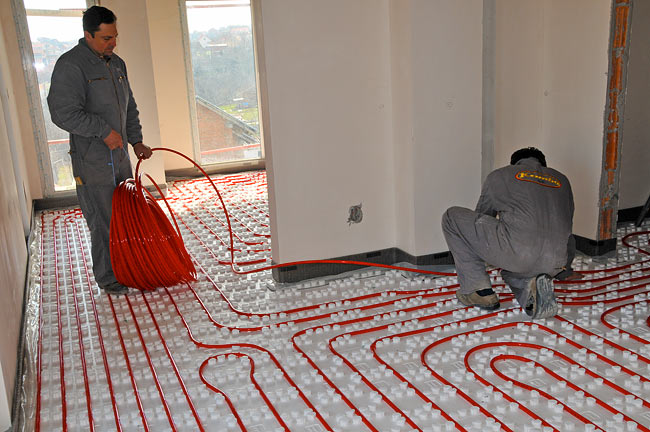 Сл.2.Изолација подова.
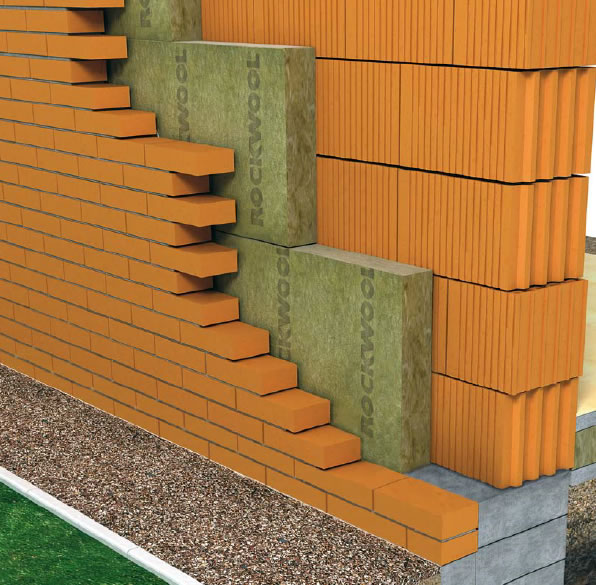 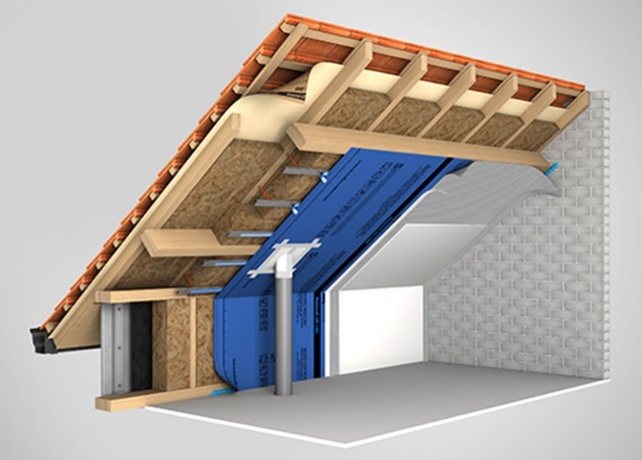 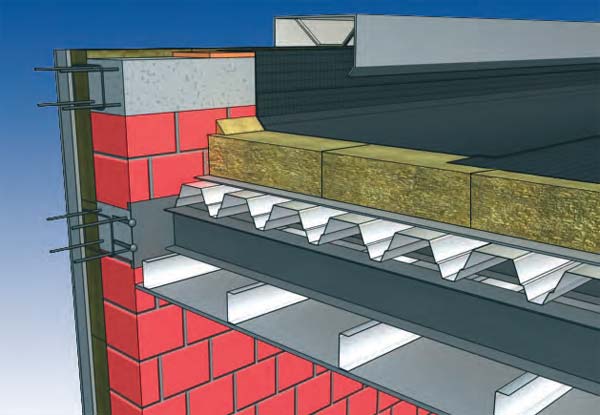 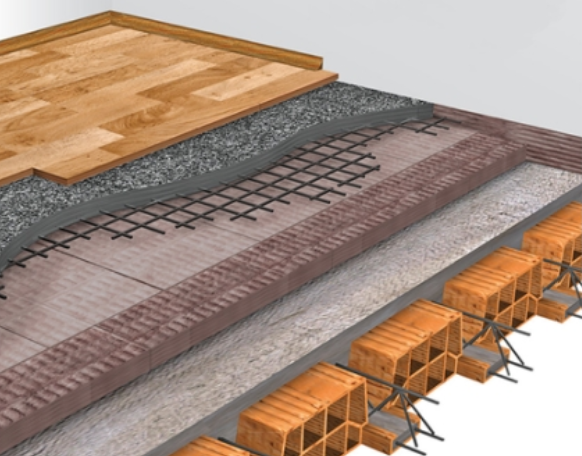 Сл.5.Изолација равног крова.
Сл.4.Изолација косог крова.
Сл.3.Изолација зидова.
Сл.6.Изо.међуспратне констру.
Изолација подова
Преко бетонске плоче поставља се слој тврдо пресованог стиропора који се покрива ПВЦ фолијом. Потом се израђује цементна кошуљица, која штити стиропор, и на њу се поставља подна облога.

Подне облоге могу бити:
хладне и
топле
цементна 
кошуљица
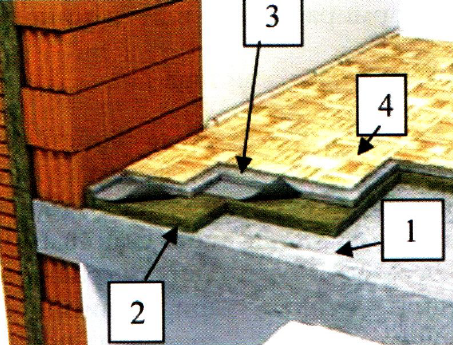 паркет 
(подна облога)
минерална вуна
 или стиропор
бетонска плоча
Сл.7.Изолација подова.
Изолација зидова
Губици топлоте су највећи на зидовима и зато се они морају добро изоловати. Данас значајну улогу у смањењу топлотних губитака имају тзв. "сендвич зидови".
После изградње термоизолација зидова може бити:
спољашња - стиропор, стаклена вуна, трска ...
унутрашња - ламперија, стиропор, керамичке плочице ...
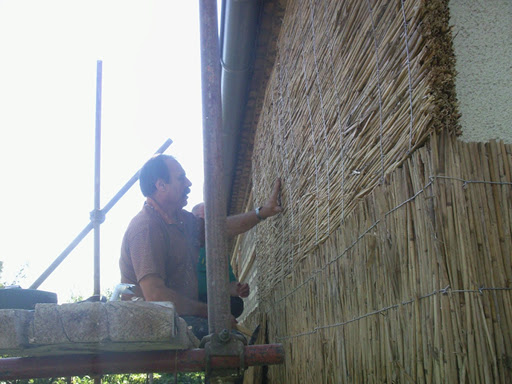 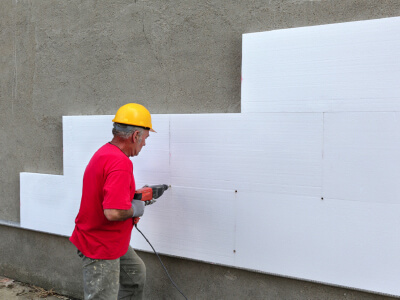 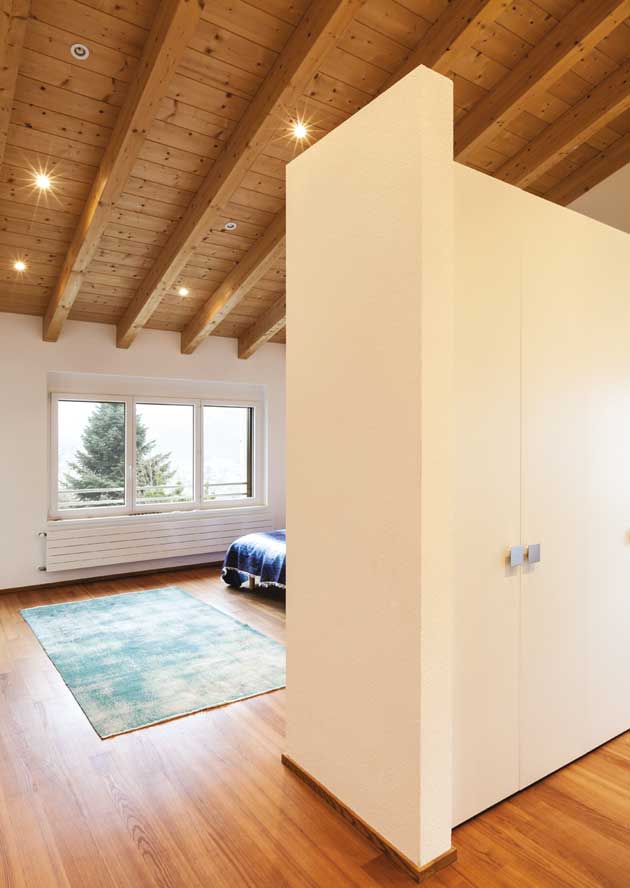 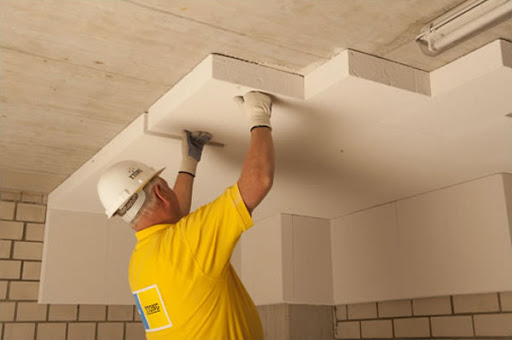 Сл.8.Спољна изолација 
– трска-
Сл.9.Спољна изолација 
– стиропор-
Сл.10.Унутрашња изолација 
- ламперија-
Сл.11.Унутрашња изолација 
– плафон -
Изолација крова и тавана
Изолација крова изводи се тако што се између рогова поставља термоизолациони материјал, који се са горње стране прво заштити даскама а затим ПВЦ фолијом а са доње ламперијом или гипсаним плочама.
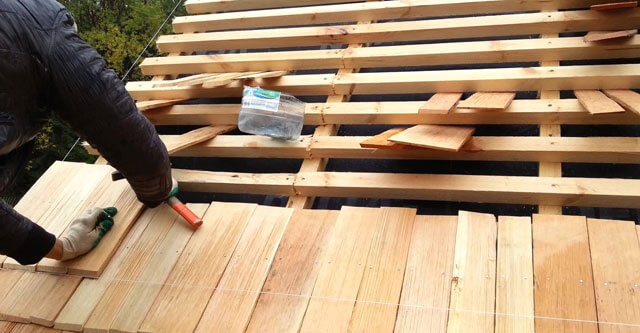 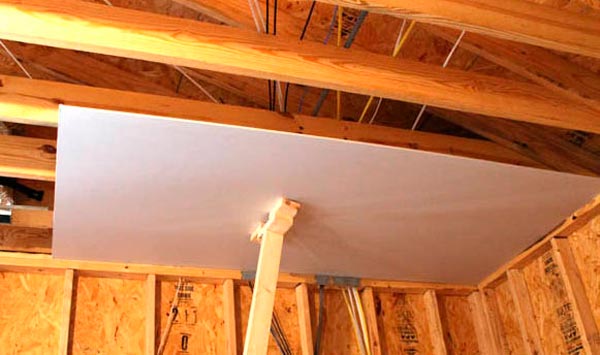 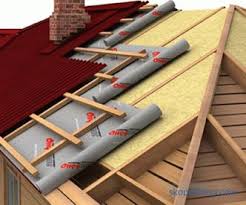 Сл.12. Дашчање крова
Сл.13. Кровна изолација
Сл.14. Гипсане плоче
Изолација прозора
Изолација прозора постиже се уградњом специјалног вакумираног изопан стакла. 
Губици се могу отклонити додавањем самолепљивих трака по обиму прозорских крила.
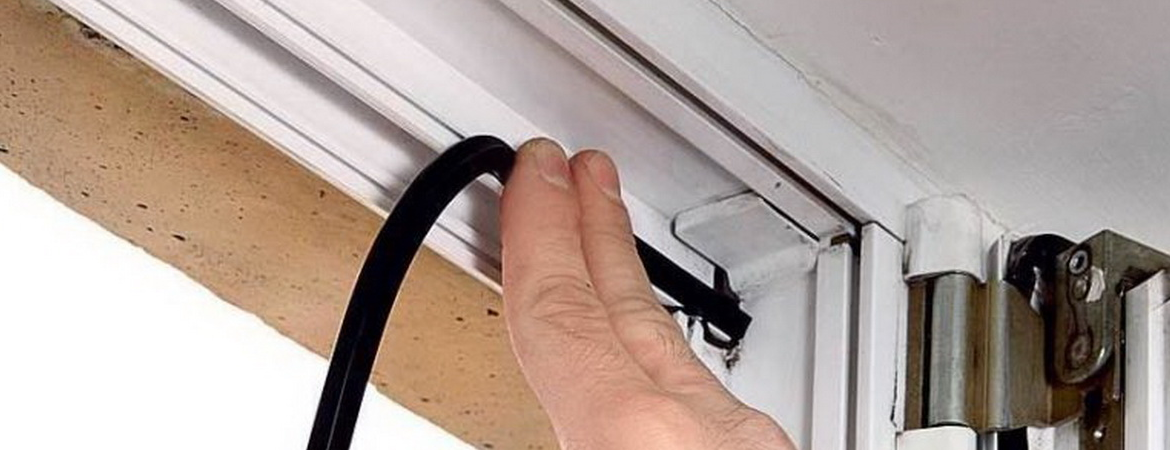 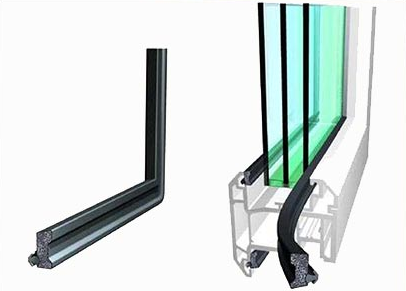 Сл.15. Изолација прозора
Сл.16. Постављање самољепљивих трака
ХВАЛА НА ПАЖЊИ